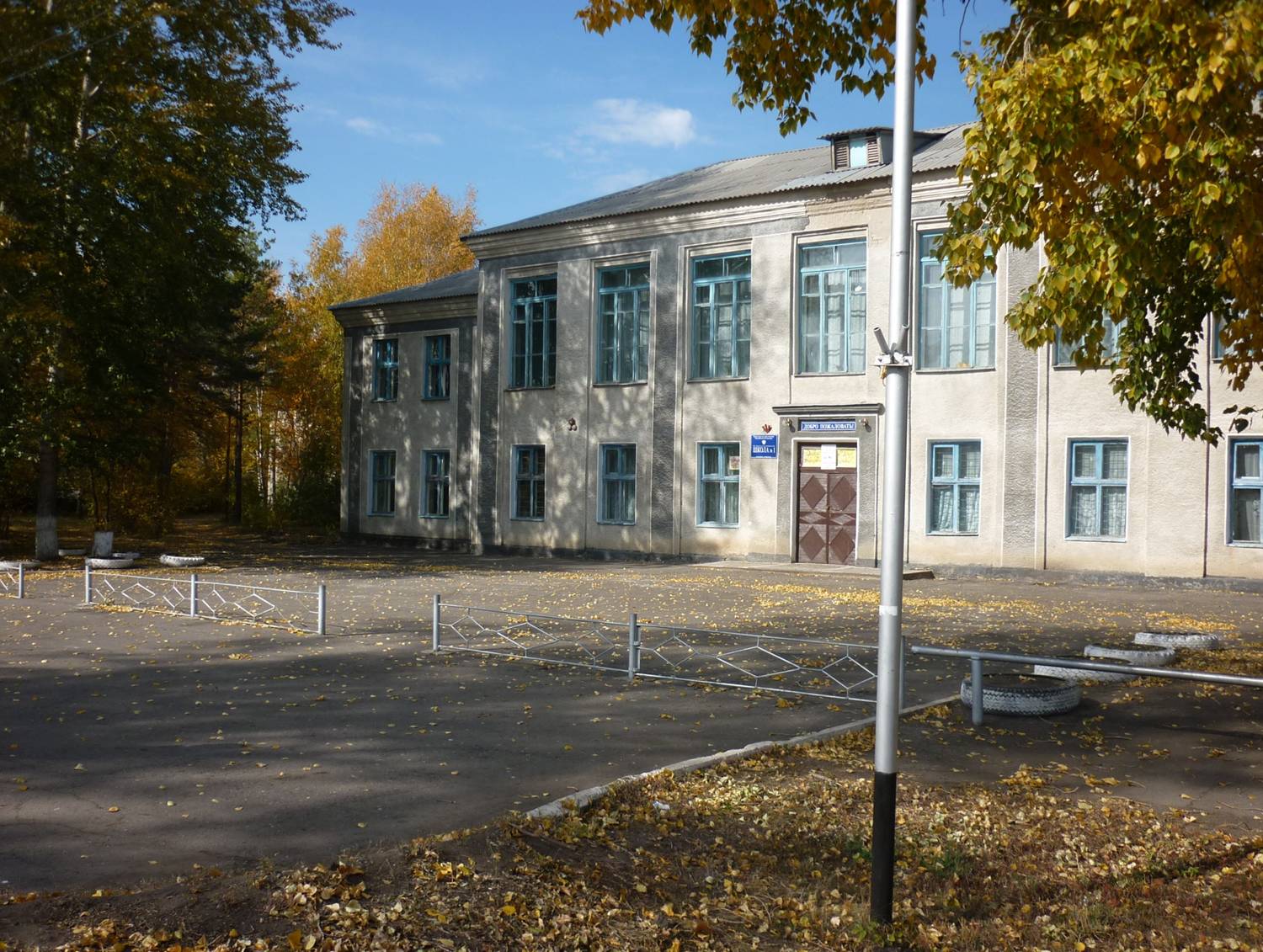 Муниципальное казенное образовательное учреждение «Нижнеомская средняя общеобразовательная школа №1»
ПРОЕКТ

Тема: «Развитие творческих
 способностей обучающихся 
начальных классов средствами 
урочной деятельности»
Целевая аудитория  – учителя начальных классов.
Реформы в системе образования, направленность на личностно-ориентированные и развивающие образовательные технологии ориентируют  педагогов на учащихся с неординарными способностями.

Цель: повышение профессиональной компетенции педагога в развитии творческих способностей обучающихся на уроке с помощью технологий  проблемно-диалогического обучения и ТРИЗ.
Предполагаемые результаты
1.краткосрочные результаты:
- овладение  методами  и  приемами проблемно-диалогического обучения и ТРИЗ
- сборник проблемных вопросов и задач для уроков в начальной школе.
2.долгосрочные результаты:
-внедрение в практику учителя  методов  и  приемов  проблемно-диалогического обучения и ТРИЗ
-развитие  творческих способностей учащихся.
Контактная информация:МКОУ « Нижнеомская СОШ №1»
Омская область
   		Нижнеомский район
Тел. 838165-2-14-3
7
E-mail Директор :
Гаврилов Алексей Юрьевич
Омская область,  Нижнеомский район
с.Нижняя Омка,ул.Школьная , 9
Тел.: 838165-2- 14 – 37
Email : nomka-school1@mail.ru
Директор: Гаврилов Алексей Юрьевич
Заместитель директора по УВР :
Велитченко Ольга Алексеевна